Муниципальное  бюджетное дошкольное образовательное учреждение «Детский сад № 5 «Радуга»городского округа «город  Якутск»
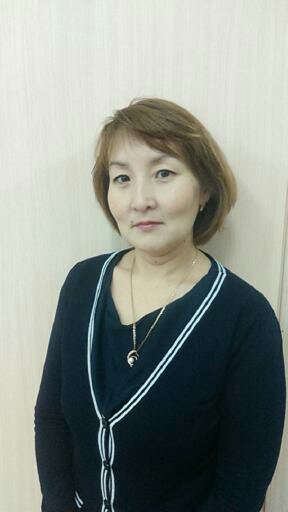 ПАПКА ДОСТИЖЕНИЙ
воспитателя 
Васильевой Марии Матвеевны
Образование: 
Высшее- Якутский государственный университет им. М.К.Аммосова, Факультет якутской филологии и национальной культуры. Год окончания 2001г.
Переподготовка АОУ  РС (Я) ДПО ИРО и ПК «Менеджмент                                в образовании» – 2011 г. 
Переподготовка АОУ  РС (Я) ДПО ИРО и ПК «Воспитатель с преподаванием иностранного языка» 

Стаж : 
общий  трудовой стаж: 20 лет 
педагогической деятельности:  8 лет 

Предыдущая аттестация:   соответствие занимаемой должности  от 02.05.2017 г.
Критерий 1. 
«Владение современными образовательными
 ИКТ технологиями»
Критерий  2. «Организация предметно – развивающей среды и методическое оснащение группы»

Паспорт группы  «Мичээр» размещен на сайте  
детского сада, адрес размещения: http://detsad5.yaguo.ru/?page_id=1997
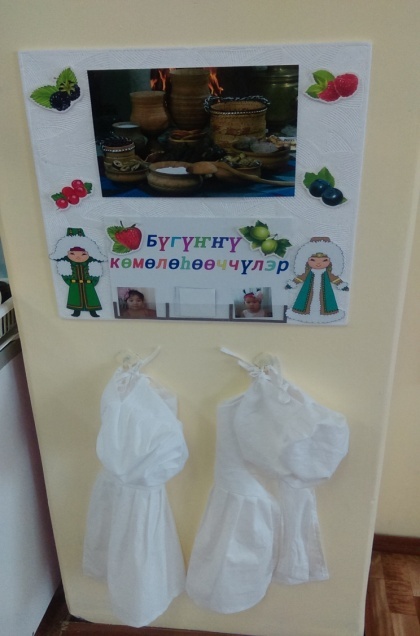 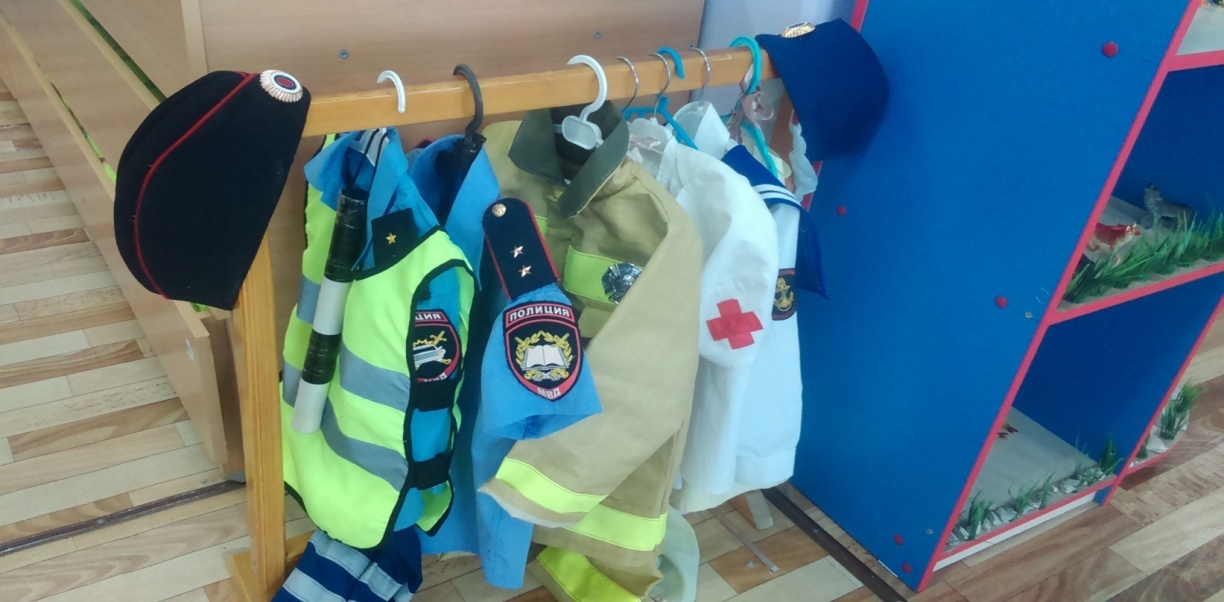 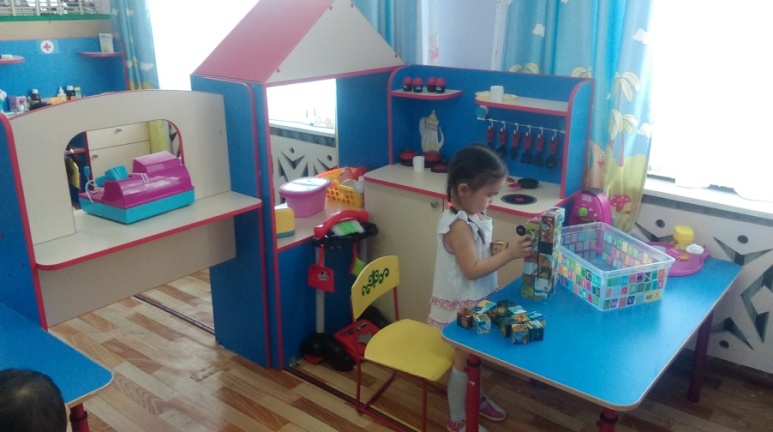 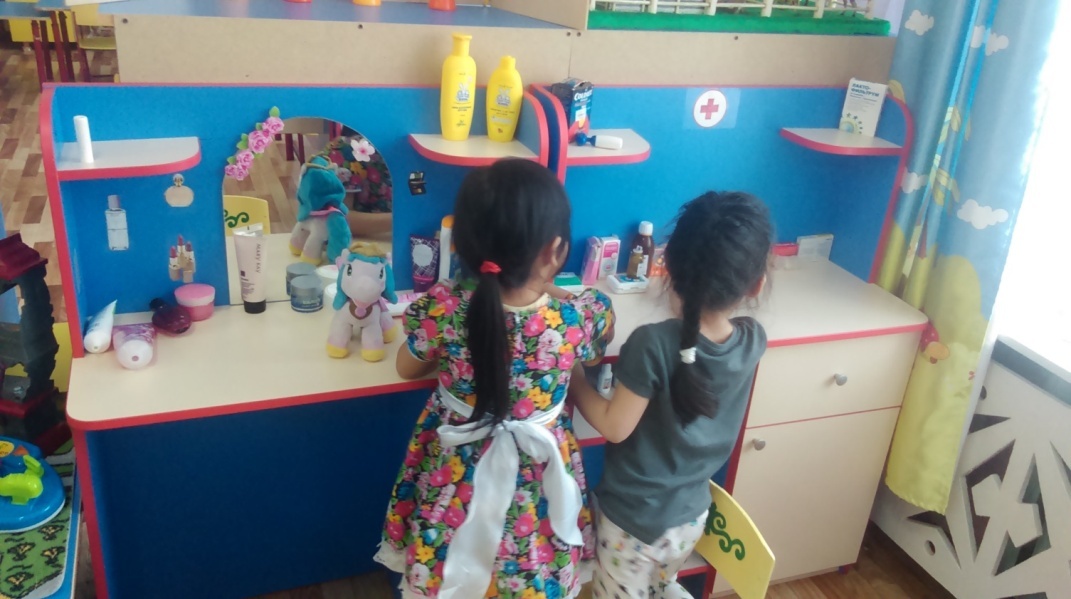 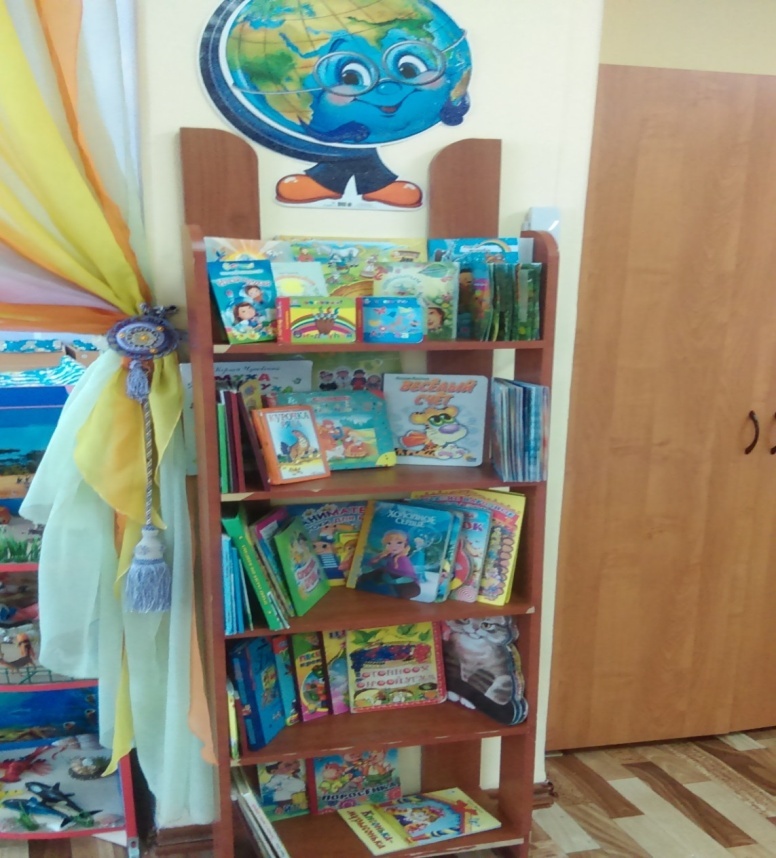 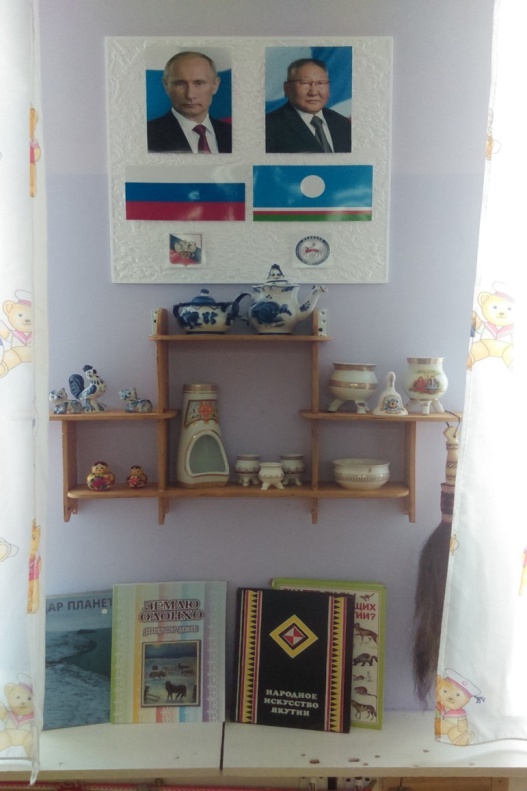 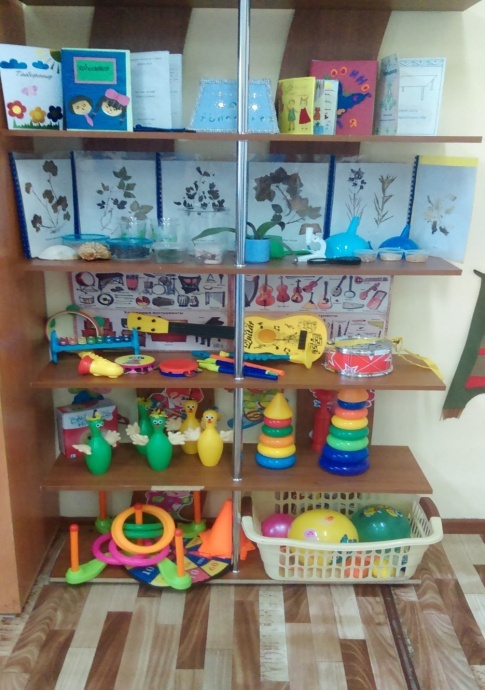 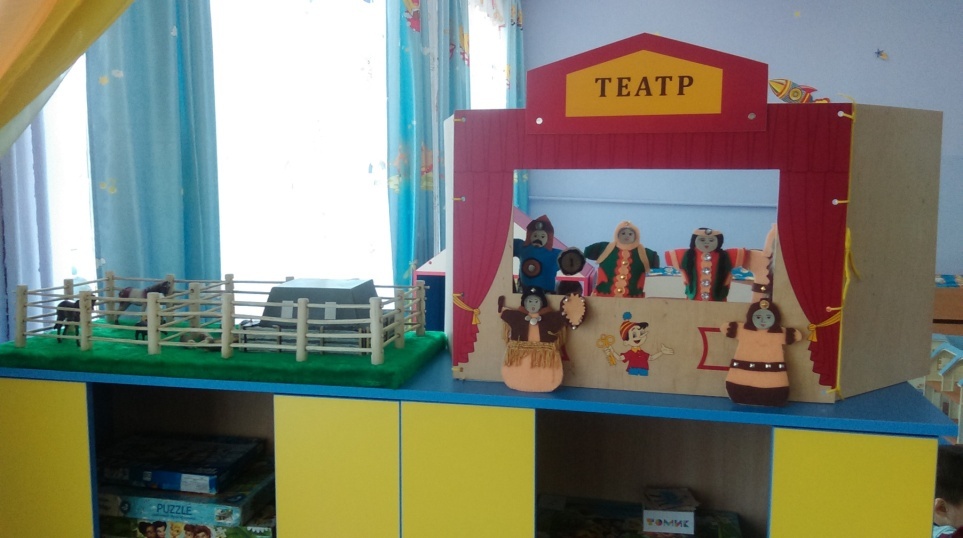 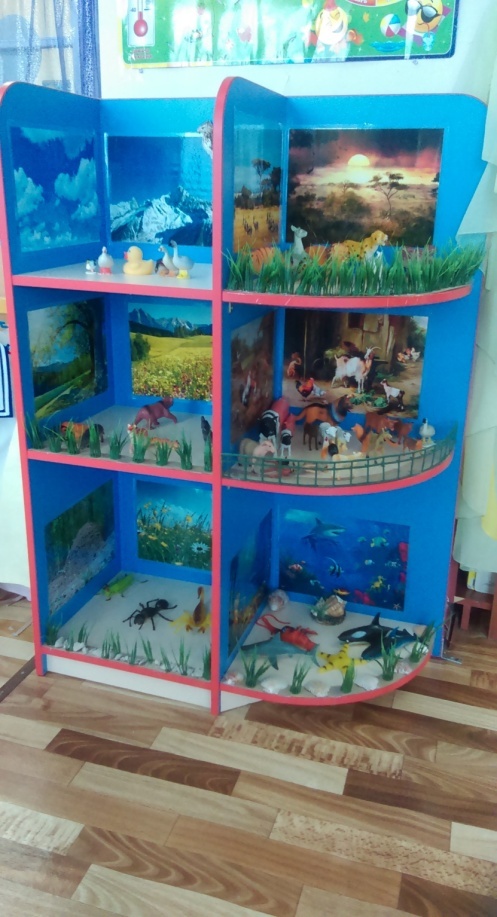 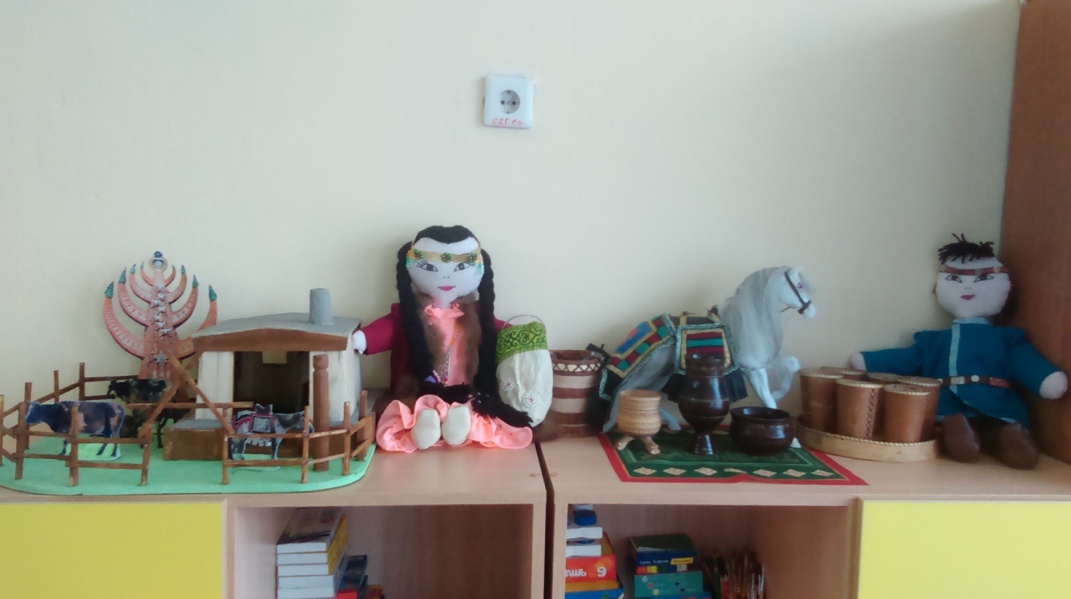 Критерий  3. «Кружковая работа» 

Паспорт группы  «Мичээр» размещен на сайте  
детского сада, адрес размещения: http://detsad5.yaguo.ru/?page_id=1997
Критерий  4.   «Привлечение родителей
 (законных представителей) 
к образовательной деятельности»
Наши совместные дела
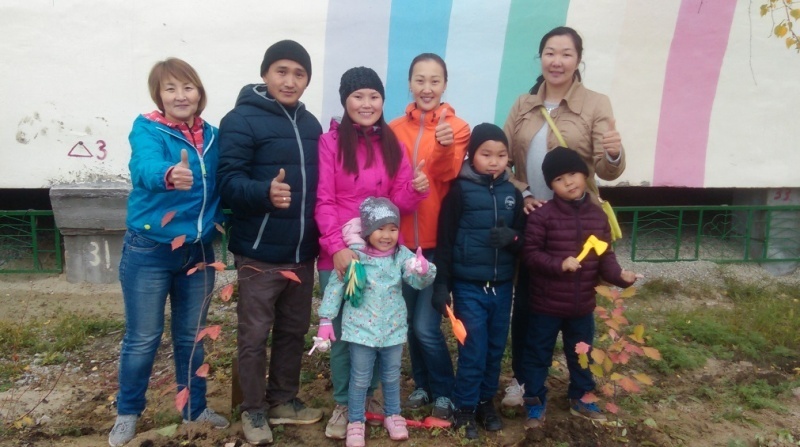 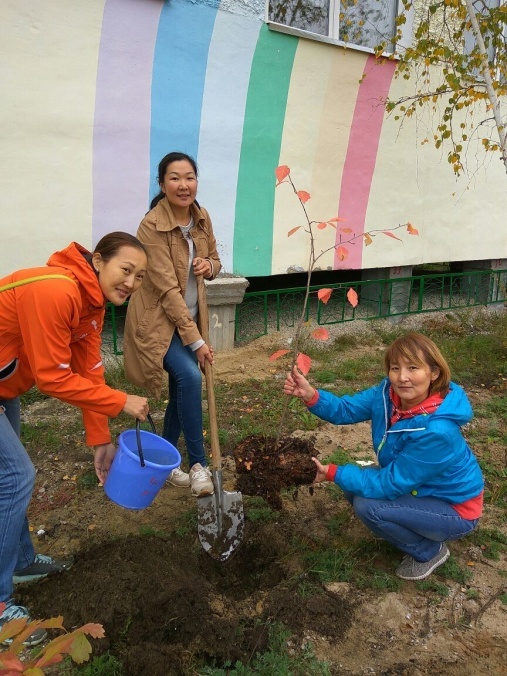 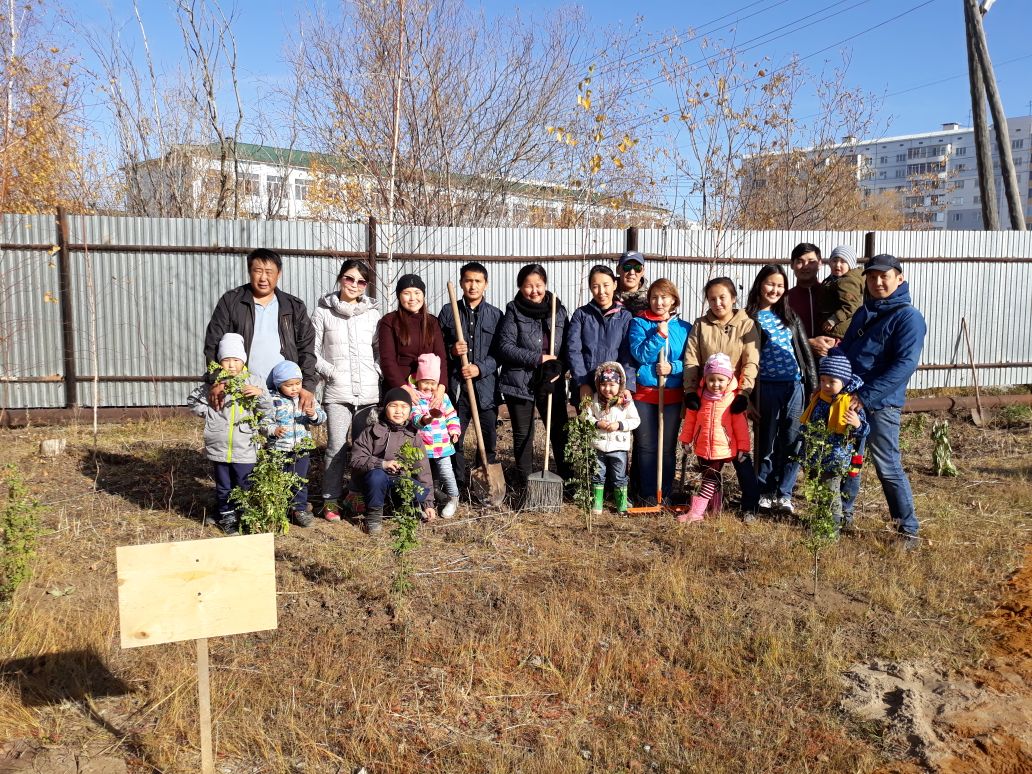 Проект «Чорон Добра» 
посадка саженцев для детского сада
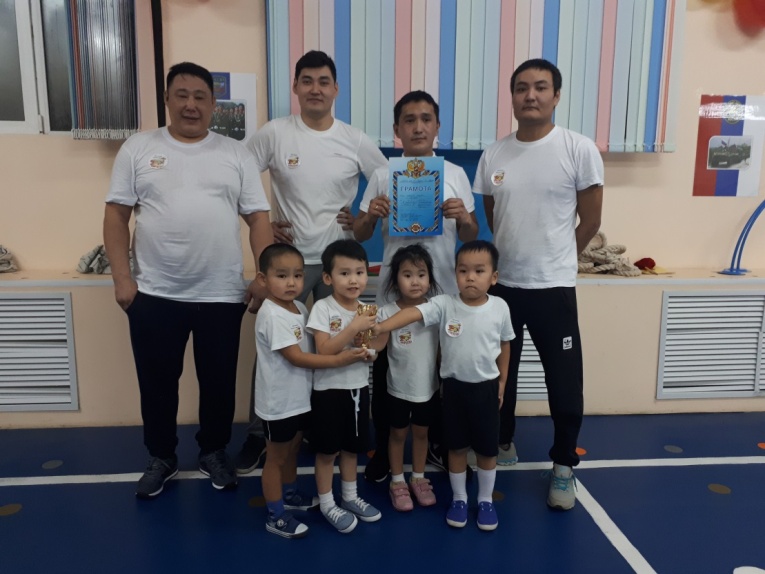 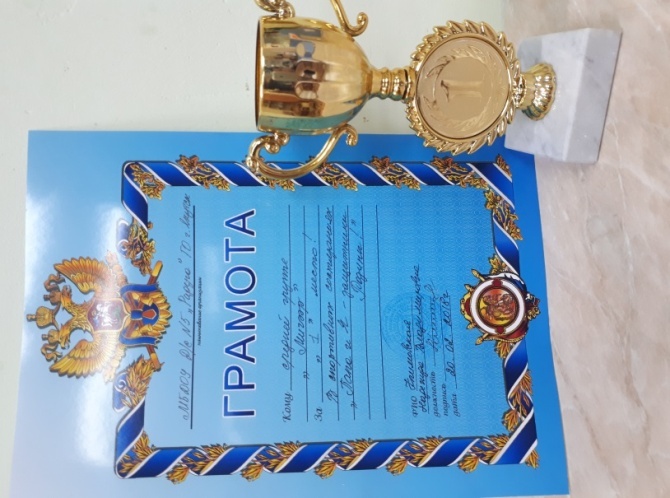 1 место группы «Мичээр» в спортивных соревоаниях «Папа и я»
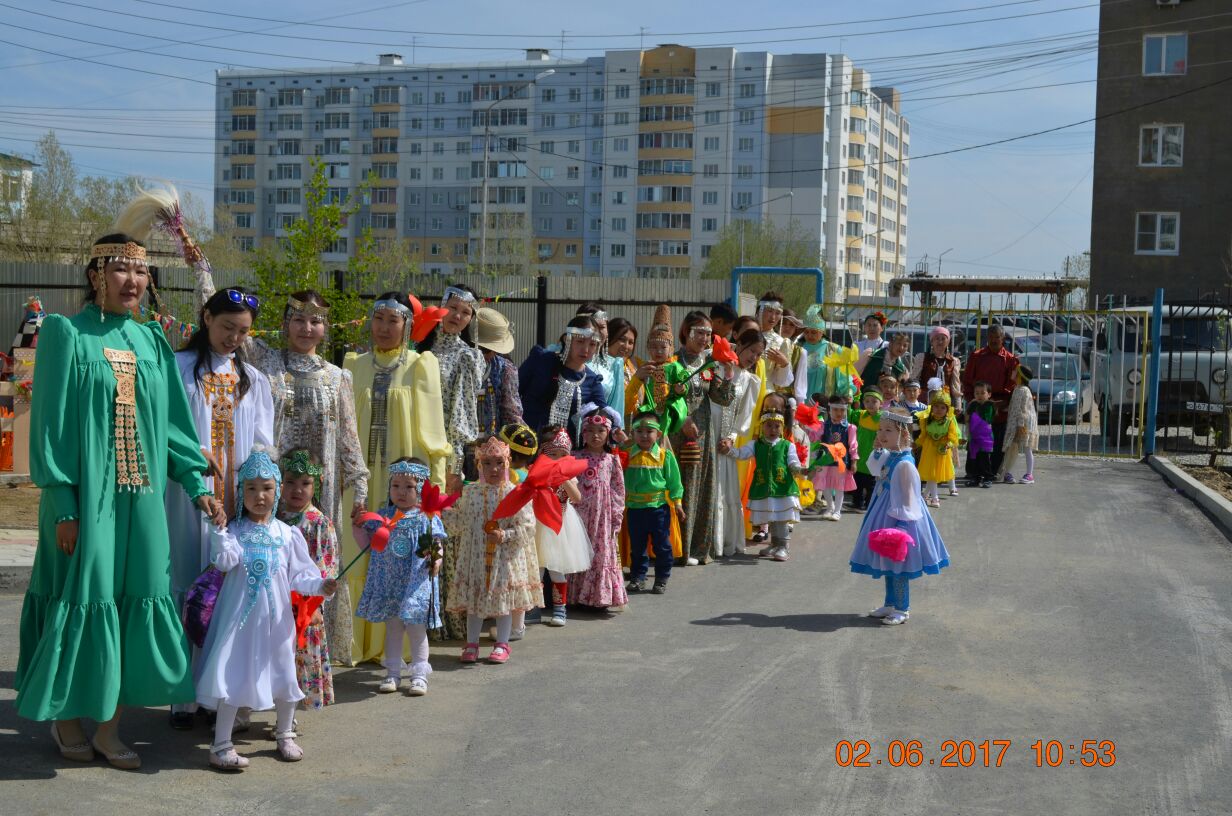 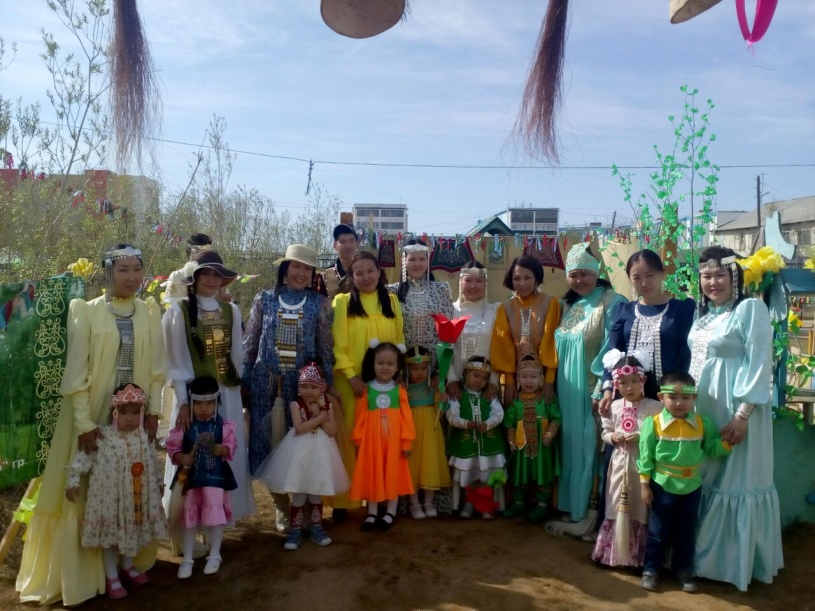 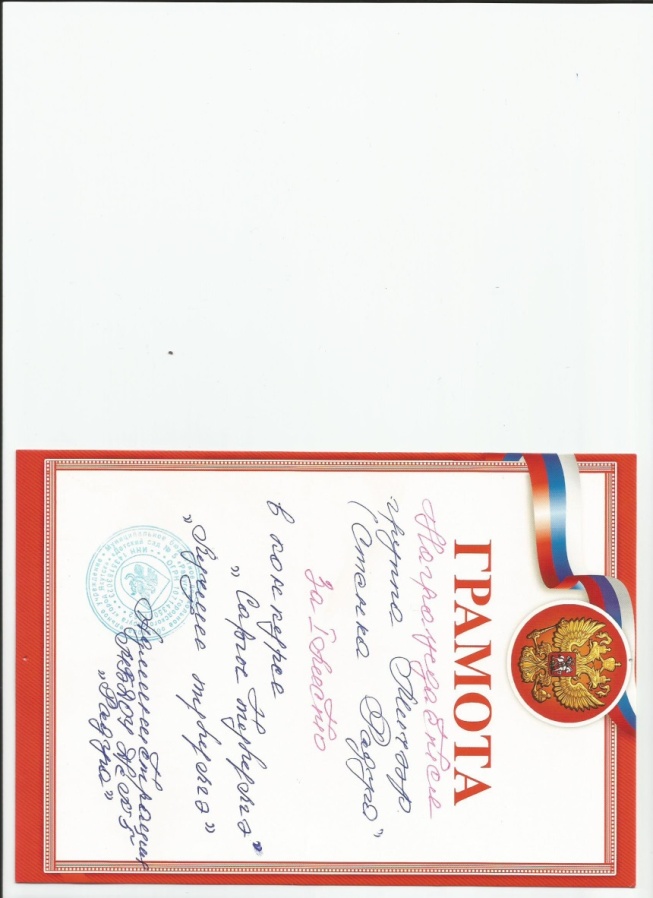 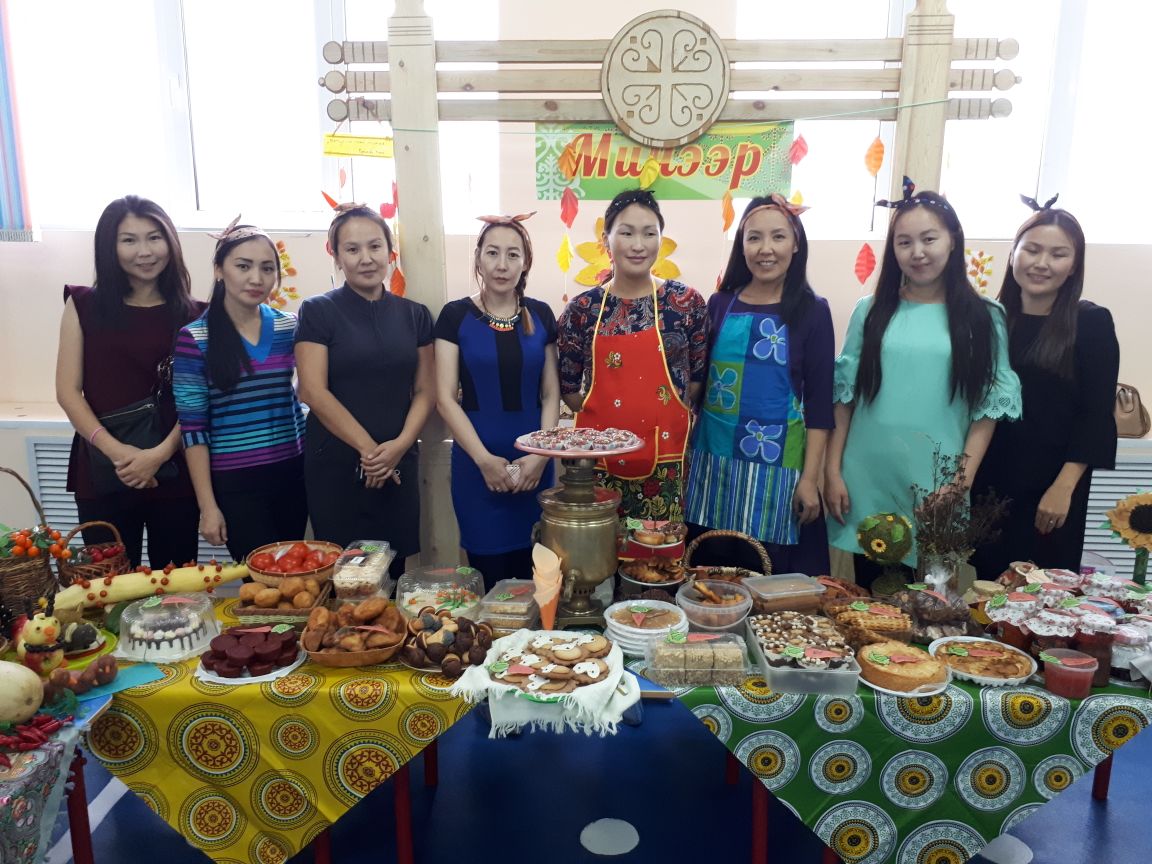 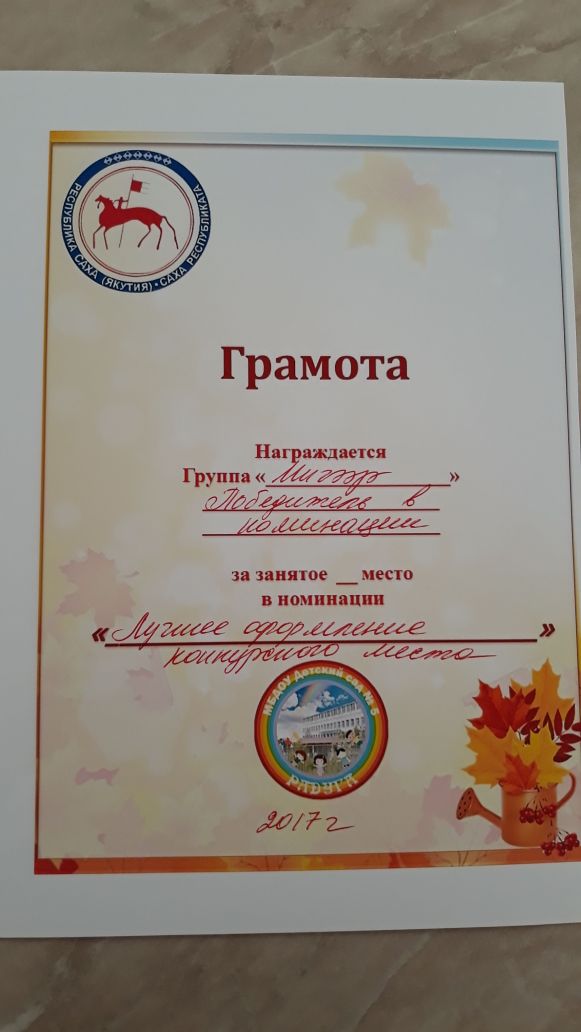 Критерий 5.  «Участие в работе с социумом»
Критерий 6.  «Позитивная динамика (количественная) участия воспитанников в конкурсах, олимпиадах, соревнованиях»
Критерий 7.  «Динамика снижения заболеваемости детей»
Критерий  8.   «Мониторинг удовлетворенности родителей (законных представителей) качеством предоставляемых услуг»
Критерий 9.  «Наличие публикаций, включая интернет-публикации»
Критерий 10.   «Внедрение авторских программ, методических пособий, игр, цифровых образовательных  ресурсов»
Критерий  11.  «Выступления на научно-практических конференциях, пед.чтениях, семинарах, секциях; проведение открытых НОД, мастер – классов»
Критерий 12.  «Участие в профессиональных конкурсах»
Критерий  13.  «Общественная деятельность»
Критерий 14.  «Звания, награды, поощрения, благодарность»
Критерий 15. «Повышение квалификации»